14 - 20 OTTOBRE 2022
ENGAGE-
MENTS
SENTI-
MENT
Il Primo ministro del GNU Dabaiba riceve il nuovo Inviato speciale delle Nazioni Unite in Libia, Abdullah Batili.
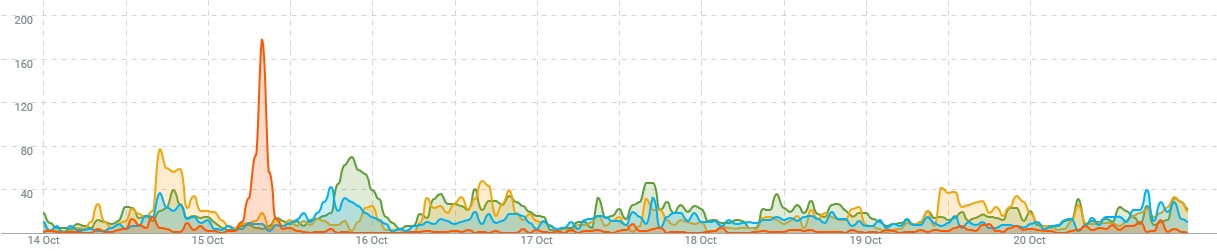 
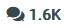 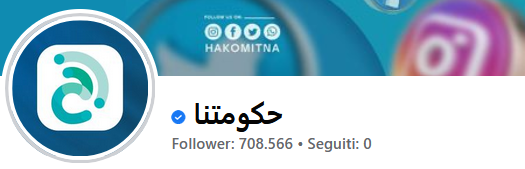 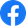 

Il Gen. Haftar commemora l’anniversario "dell’insurrezione contro il terrorismo" a Bengasi.
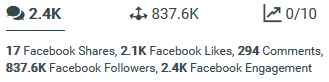 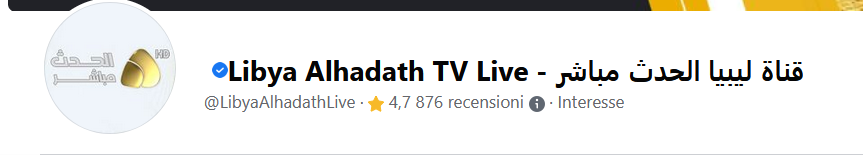 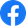 


Il Premier Dabiba ha ricevuto a Tripoli una delegazione degli sfollati della città di Derna.
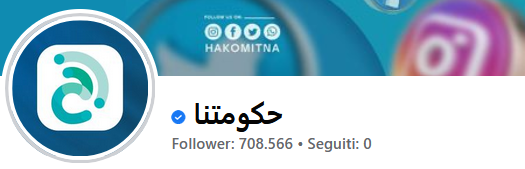 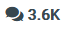 
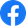 DATA RESULT
Il trend mostra il volume di mention relativo al periodo preso in considerazione. Le Top News invece sono state individuate sulla base delle notizie/eventi che hanno generato il maggior numero di interazioni tra gli utenti dei social media.
Nel periodo di riferimento, rispetto a quello della settimana precedente, si registra una leggera diminuzione di mention ed una discreta diminuzione di engagement. 
Piattaforma più significativa: Facebook;
Lingua preponderante nel volume delle mention e negli ingaggi: arabo;
Topic di maggior interesse per gli utenti: Comunità Internazionale - Sicurezza - Scenario Politico.
Eventi di maggior interesse nell’IE:
. L’arrivo a Tripoli e i successivi incontri con le autorità politiche del Governo di Unità Nazionale (GNU) del nuovo inviato speciale delle Nazioni Unite in Libia e Capo della Missione di Supporto delle Nazioni Unite (UNSMIL), Abdullah Batili, hanno generato un alto numero di interazioni. (Batili è stato nominato a settembre 2022 e questa è la sua prima visita ufficiale nella Capitale).
Il discorso del Gen. Haftar durante la commemorazione dell’anniversario "dell’insurrezione contro il terrorismo" a Bengasi ha particolarmente interessato gli utenti i quali hanno interagito esternando i loro complimenti al Generale.
. La notizia relativa al Premier Dabaiba che ha ricevuto presso la sede della Presidenza del Consiglio dei Ministri a Tripoli una delegazione degli sfollati di Derna (città costiera ad est della Libia – Cirenaica), ha generato il numero di interazioni più alto. Gli utenti hanno criticato il Premier ed il suo operato accusandolo di elargire sovvenzioni per gli sfollati anziché adempire ai mancati pagamenti degli stipendi dei dipendenti pubblici.  
. Nonostante l’alto numero di mention inerenti il Topic Migranti non si rileva un altrettanto alto numero di interazioni. Questo è dovuto presumibilmente a due fattori, il primo perché le mention in oggetto sono prevalentemente in lingua inglese, il secondo perché il tema migranti, in particolare quello relativo alla migrazione dal Nordafrica verso l’Europa, non è un argomento di particolare interesse per gli utenti libici.
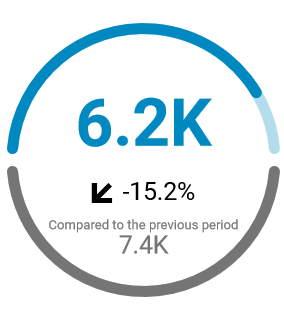 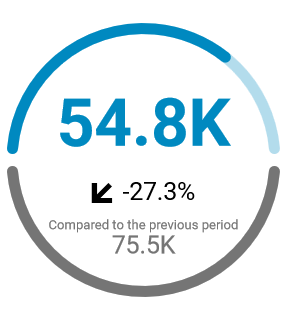 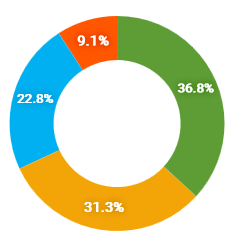 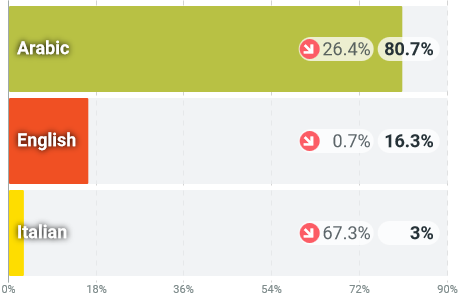 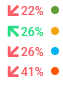 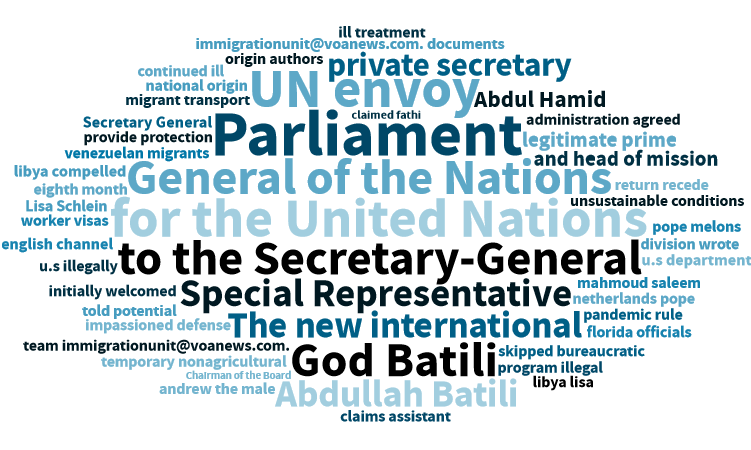 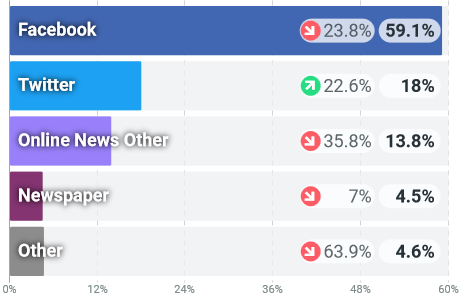 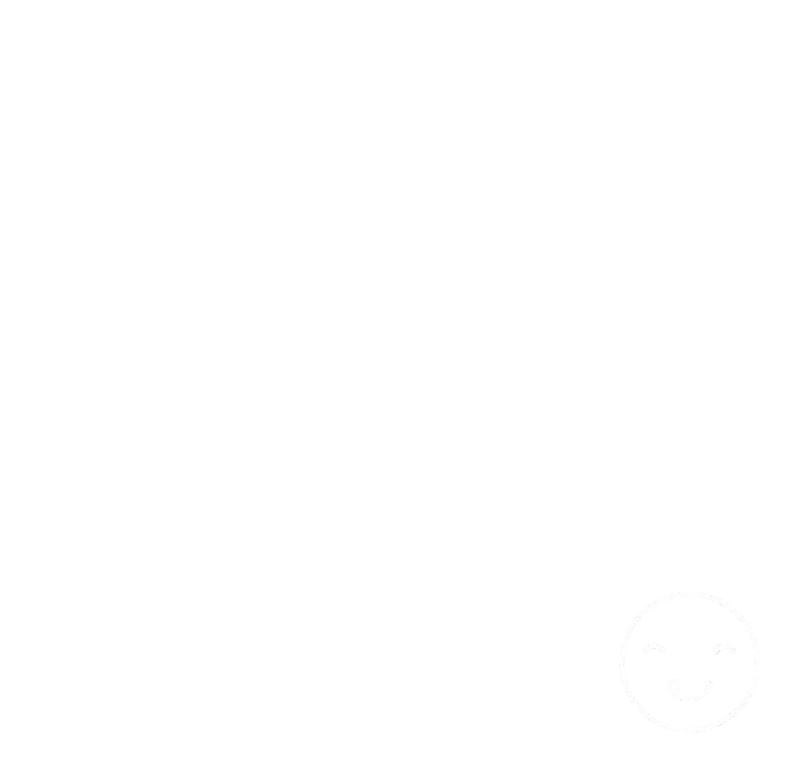 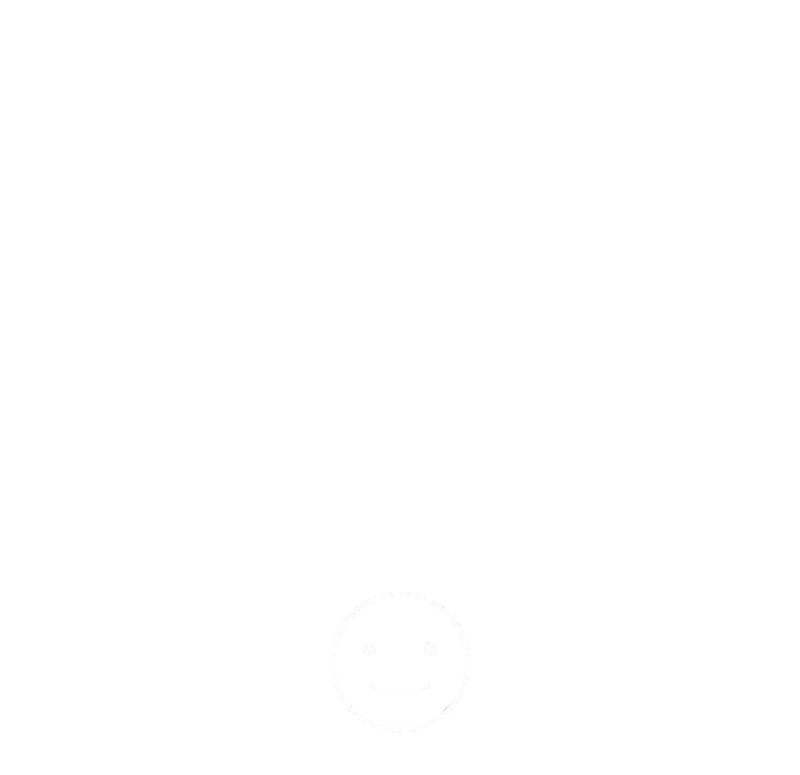 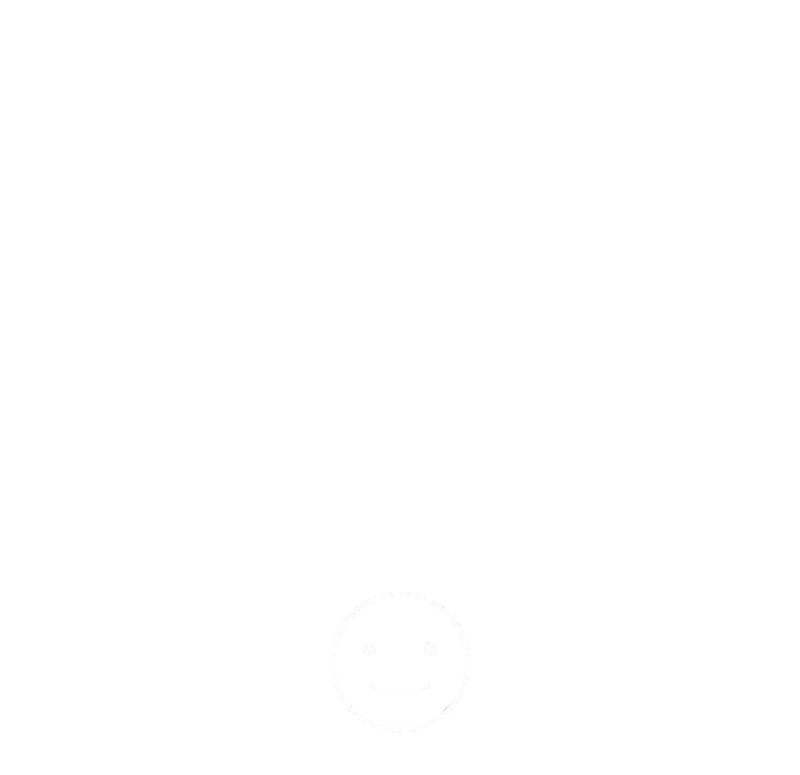 COMUNITÀ INTERNAZIONALE

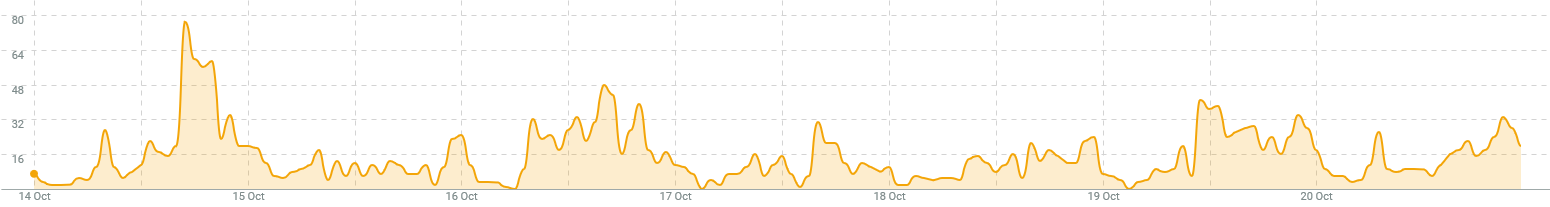 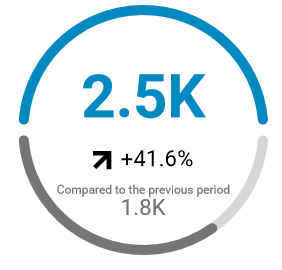 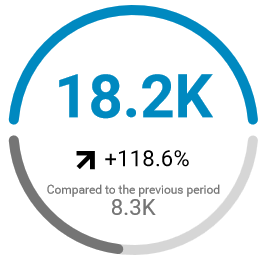 

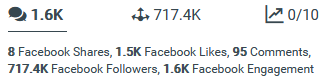 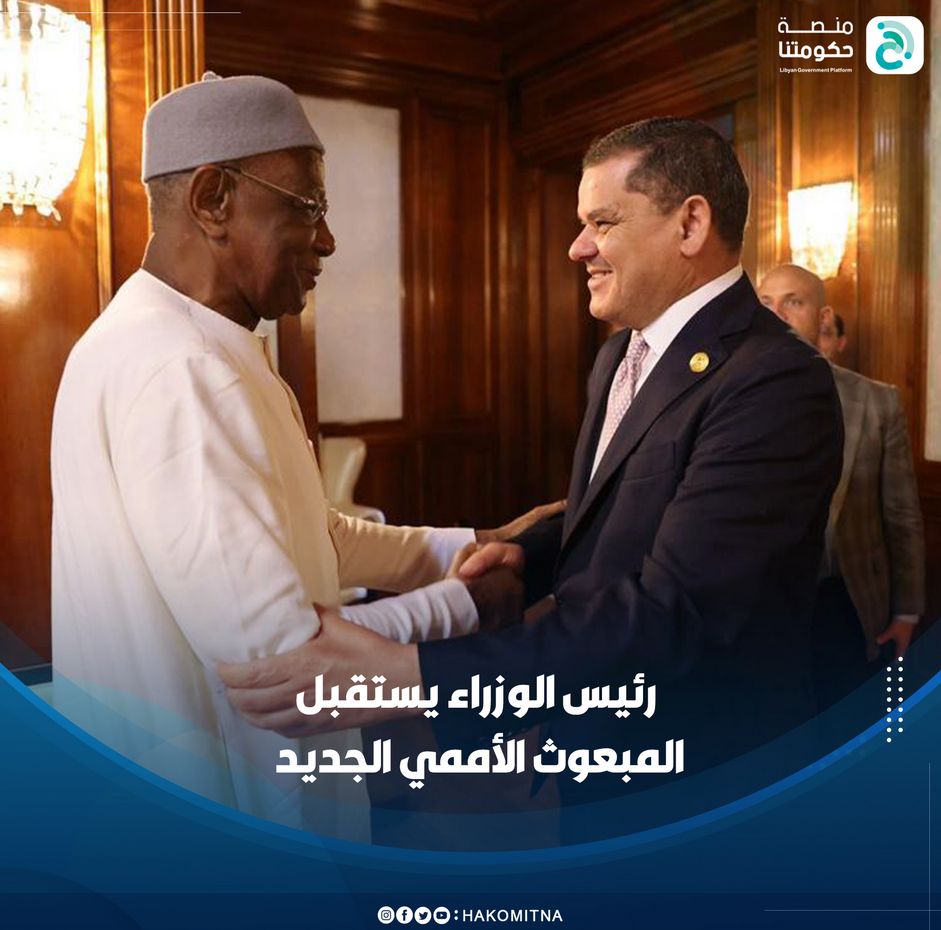 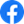 INFLUENCE/COGNITIVE ASSESSMENT
La notizia dell’incontro tra il Premier Dabaiba e l’Inviato speciale delle Nazioni Unite in Libia e Capo della Missione di Supporto delle Nazioni Unite in Libia (UNSMIL), Abdullah Batili, ha catturato l’attenzione degli utenti che non hanno commentato l'incontro ma hanno espresso dure critiche vero il Premier Dabaiba per l'impiego dei fondi destinati a vari progetti sul territorio libico. Illustrare il resoconto degli investimenti e delle spese del Governo di Unità Nazionale farebbe pensare che potrebbe essere un modo per Dabaiba di dimostrare l'onestà e la trasparenza del suo governo per quanto concerne l’utilizzo del denaro pubblico dato che recentemente (settembre 2022), il Libyan Audit Bureau (Corte dei Conti) ha pubblicato la sua relazione finanziaria per l’anno 2021, dimostrando l’esistenza di un ampio sistema di corruzione all’interno del GNU.
SCENARIO POLITICO
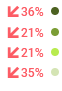 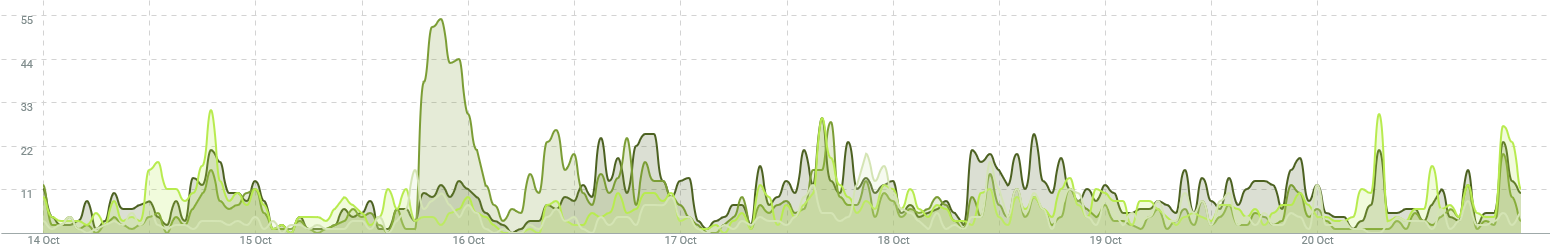 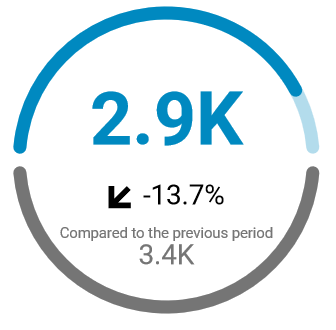 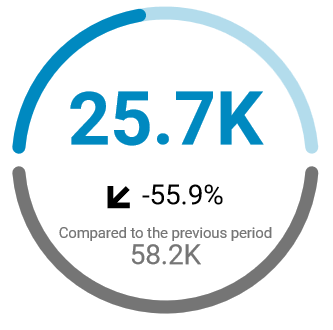 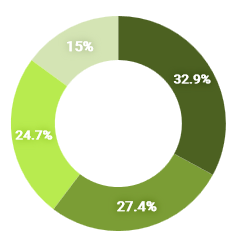 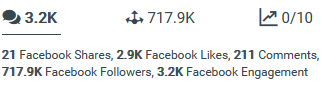 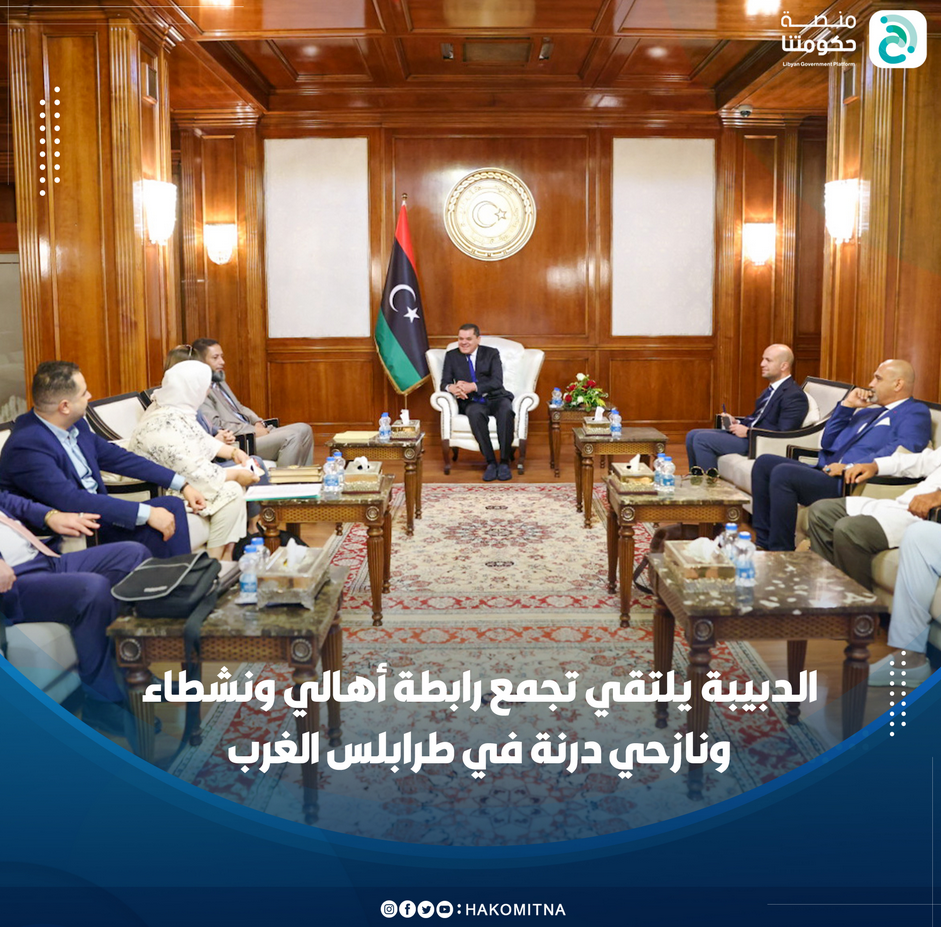 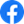 INFLUENCE/COGNITIVE ASSESSMENT
La notizia relativa all’incontro tenutosi a Tripoli tra il Primo ministro del GNU Dabaiba con una delegazione di sfollati provenienti da Derna ha catturato l’attenzione degli utenti che interagiscono con i post relativi alle notizie del Premier e del suo Governo col fine di lamentarsi per i mancati pagamenti degli stipendi di alcune categorie del settore pubblico. L'intento comunicativo del Premier nell'incontrare gli sfollati di Derna potrebbe essere quello di  evidenziare la vicinanza e l’appoggio del GNU a tutta la popolazione libica a prescindere dalla loro provenienza.
SICUREZZA

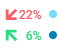 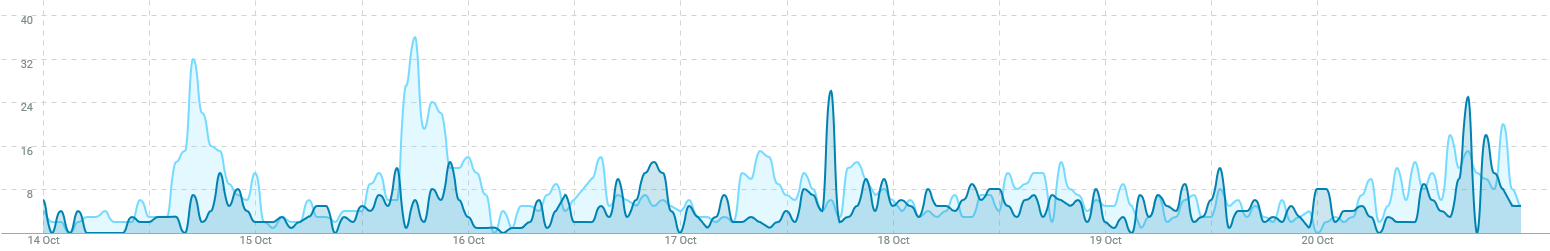 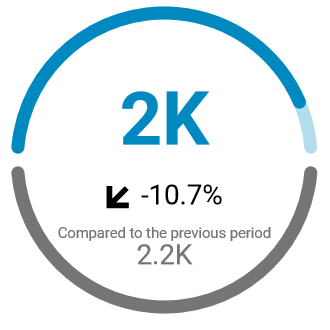 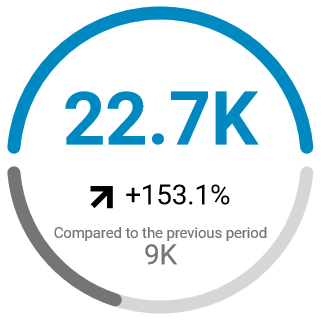 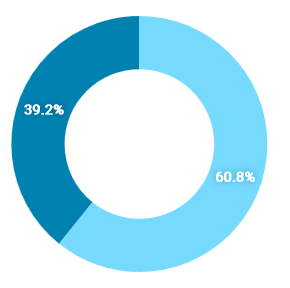 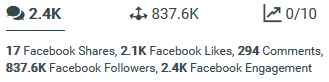 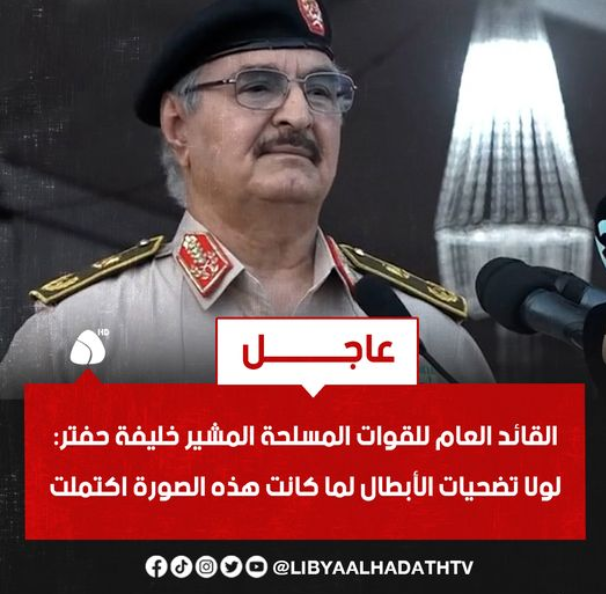 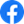 INFLUENCE/COGNITIVE ASSESSMENT
La notizia della commemorazione dell’anniversario dell’insurrezione contro il terrorismo a Bengasi ha interessato particolarmente gli utenti, i quali hanno esternato il loro apprezzamento verso Haftar. Le dichiarazioni del Generale relative alla sicurezza e alla stabilità che godrebbe la città di Bengasi e la sua affermazione secondo la quale “chi ha sconfitto il terrorismo sconfiggerà anche la corruzione” porterebbe a ritenere che Haftar stia seguendo una propria linea comunicativa per la campagna elettorale in vista delle prossime elezioni. Il Capo dell’LNA inoltre, nelle scorse settimane ha visitato diverse città del Fezzan (regione a sud ovest della Libia) e durante i suoi discorsi avrebbe dichiarato che il suo Libyan National Army (LNA) è l’unica forza militare in grado di garantire sicurezza e stabilità in Libia.
ATTIVITÀ ITALIANA IN LIBIA

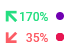 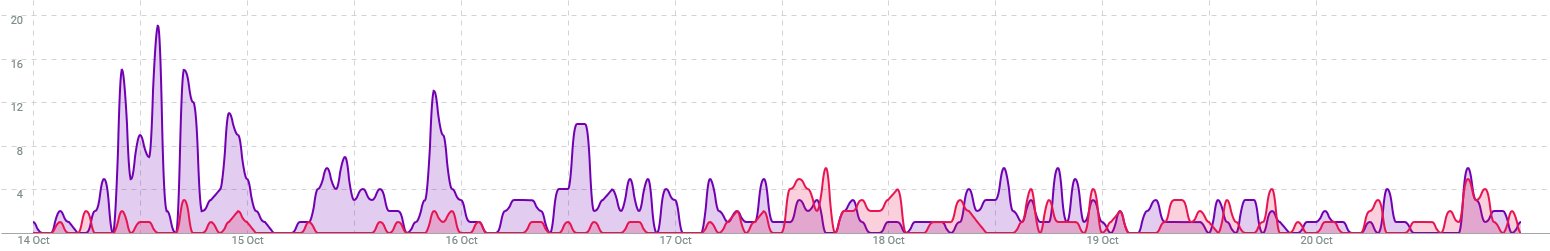 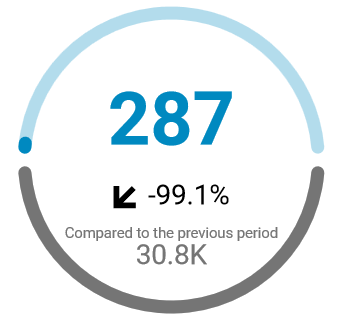 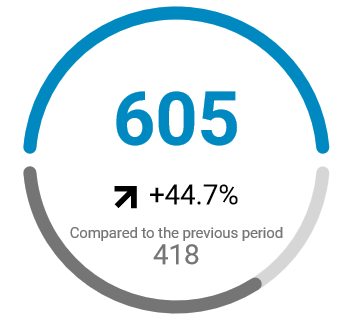 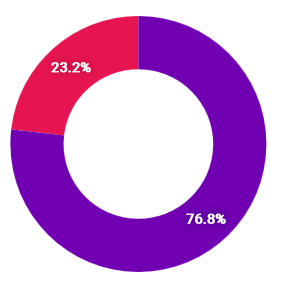 

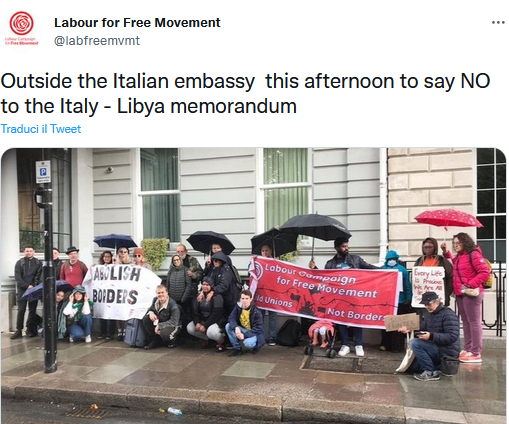 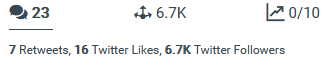 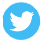 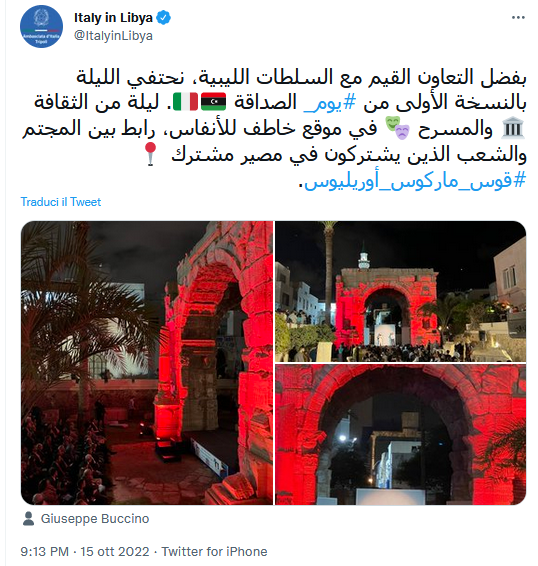 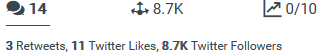 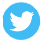 INFLUENCE/COGNITIVE ASSESSMENT
Il tweet dell’account Labour for Free Movement (@labfreemvmt – 6.668 follower) fa riferimento alla giornata di mobilitazione internazionale per chiedere di porre fine Memorandum d’Intesa. Come riportato da diverse testate mediatiche italiane ed internazionali, il 15 ottobre 2022 in diverse città italiane ed europee sono state organizzate manifestazioni per chiedere al Governo italiano di porre fine al Memorandum d’intesa, che all’estero si sarebbero tenute all’esterno delle ambasciate e dei consolati italiani. L’appello arriverebbe dalle ONG Solidarity with Refugees in Libya, Abolish Frontex”, “Refugees In Libya, Mediterranea Saving Humans, le quali chiedono di bloccare i finanziamenti e la cooperazione con la guardia costiera libica e revocare le sanzioni per le organizzazioni che recuperano le imbarcazioni di migranti senza respingerli in Libia. Benché testate mediatiche italiane ed internazionali abbiano riportato delle suddette manifestazioni, gli utenti libici non hanno  interagito con la notizia in oggetto, probabilmente in quanto la stampa libica non ha diffuso notizie e perché presumibilmente le preoccupazioni degli utenti libici verso la problematica migratoria si riflettono solo sui migranti che rimangono in Libia.
La notizia relativa alla prima edizione del premio dell’amicizia italo-libica “Arco di Marco Aurelio” benché riportata da diverse testate sia libiche che italiane non ha catturato particolarmente l’attenzione degli utenti libici dei social. I tweet pubblicati in lingua araba ed inglese da @ItalyinLibya relativi alla notizia, ha dato modo ai pochi utenti che hanno commentato di esternare sia le loro critiche nei confronti dell’Italia sia la loro inquietudine riguardo al Memorandum d’Intesa (che permetterebbe l’esplorazione di idrocarburi nelle acque territoriali libiche ed in territorio libico da parte di società congiunte turco-libiche) siglato recentemente tra il GNU e la Turchia, accordo che per gli utenti favorirebbe gli interessi della Turchia a discapito della Libia. Come riporta un commento di un utente, iniziative culturali come quella in oggetto, consentirebbe ai libici talentuosi di trarre vantaggi dagli scambi culturali italo-libici.
COMUNICAZIONE DIVISIVA IN LIBIA

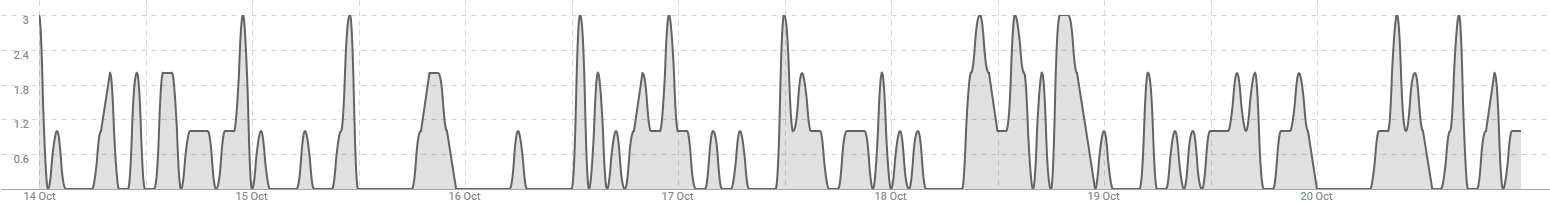 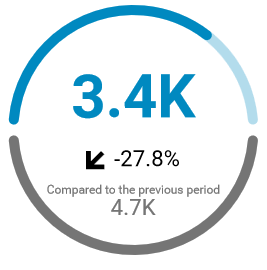 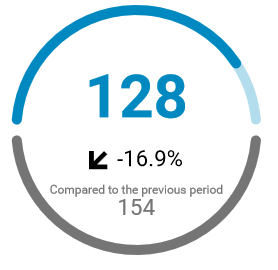 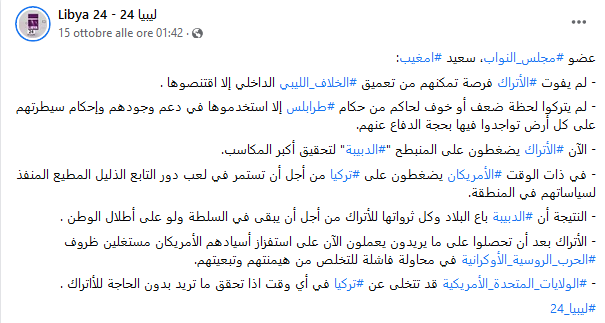 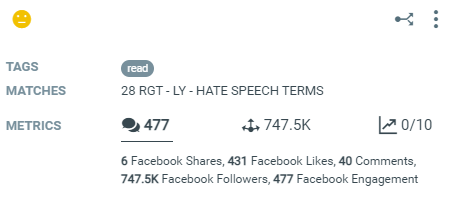 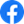 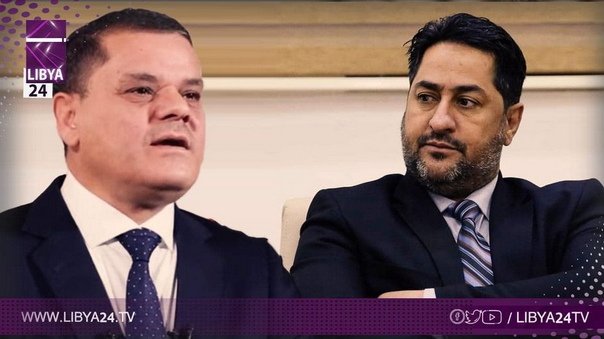 INFLUENCE/COGNITIVE ASSESSMENT
Il Deputato del Parlamento Said Mogaiab nelle sue dichiarazioni, riportate da Libya 24, definisce i turchi come sfruttatori della Libia. Da un’analisi dei commenti si dedurrebbe che i turchi siano facilitati dall’orientamento attuale dell’attenzione internazionale (in particolare degli USA) verso il conflitto russo-ucraino ed utilizzano il GNU (Governo di Unita Nazionale) al fine di incrementare i loro interessi.
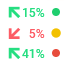 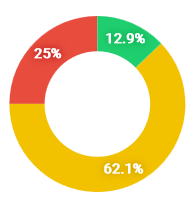 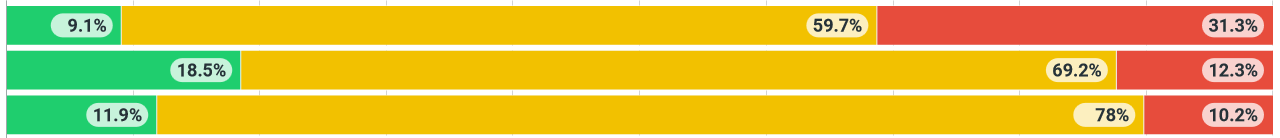 UTENTI LIBICI VERSO HAFTAR
UTENTI LIBICI VERSO DABAIBA
UTENTI LIBICI VERSO BASHAGHA
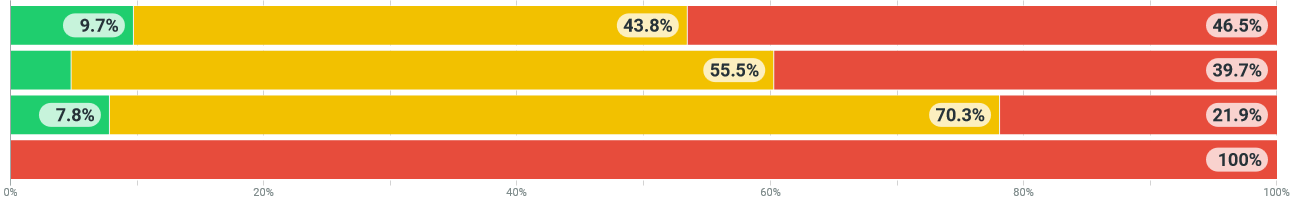 TIMORE DEGLI UTENTI PER EVENTUALI NUOVE TENSIONI IN TRIPOLITANIA
MASSIMA DISPONIBILITÀ E SUPPORTO Di BASHAGHA ALL’INVIATO SPECIALE DELL’ONU BATILI
L’ISTRUZIONE È FONDAMENTALE PER LE NUOVE GENERAZIONI
INFLUENCE/COGNITIVE ASSESSMENT
Il grafico del Content evidenzia il volume di mention relativo al periodo preso in considerazione. I Temi, invece, sono stati individuati sulla base delle notizie/post che hanno generato il maggior numero di interazioni tra gli utenti dei social media. Si registra per la settimana di riferimento:
Leggero aumento del numero delle mention, con una prevalenza di notizie/tweet/post neutre.
Il Gen. Haftar in un discorso tenuto nella città di Sebha (nel Fezzan, Sud-Ovest della Libia) ha invitato la popolazione a “prepararsi per combattere una battaglia inevitabile" al fine di liberare il Paese dalla corruzione, “strappando i politici corrotti dalle loro poltrone” ed evidenziando che l’LNA (Libyan National Army) è vicino alla popolazione. La maggior parte degli utenti sminuisce il potere di Haftar sostenendo che a decidere siano altri Paesi ed egli sia solo un esecutore di ordini. 
L’account Twitter @aleasima_17 (511k follower), riporta che il Premier Dabaiba è intenzionato a costruire 1500 nuove scuole. La notizia è stata percepita positivamente dalla quasi totalità degli utenti i quali hanno evidenziato l’elevata importanza dell’istruzione per le nuove generazioni. 
Le parole espresse dal Premier del GNS Bashagha inerenti l’arrivo a Tripoli dell’Inviato speciale delle Nazioni Unite in Libia e Capo della Missione di Supporto delle Nazioni Unite (UNSMIL), Abdullah Batili, riportate da Libya Press News Agency, risaltano in modo positivo il Premier in quanto egli accogliendo con favore l’arrivo dell’Inviato ONU ha dichiarato di essere pronto a sostenere tutti gli sforzi internazionali per porre fine alle fasi di transizione politica ed indire nuove elezioni.
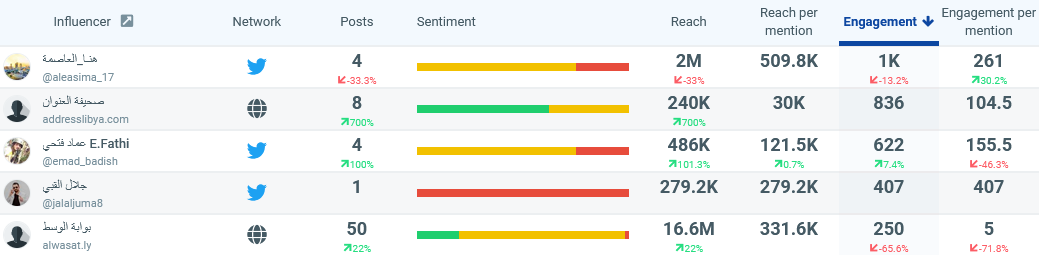